Stroke Thrombolysis Pathway: 0 – 4.5 hours
PATIENT NAME: _______________________________

CHI/DOB: 
_______________________________
Assessing clinician:
Date:
___/___/_____
Grade:
Time of assessment:
_____:_____
Time of symptom onset:    _____:_____
Time of arrival in ED           _____:_____
Or tick if exact time of onset not known:
Presenting symptom(s):
Significant PMH:
Medications (esp. anticoagulants):
Total NIHSS score (see scoring tool on page 5):
If >185/110mmHg, see page 6
Blood pressure:
Contraindications? (see overleaf):
No
Yes
CT Head outcome*
Df
(stroke consultant 
Interpreation do not wait
*do not wait for formal report, stroke team should interpret  real time where possible
DECISION TO THROMBOLYSE (after discussion with ARI stroke team if OOH):
Explain decision:



       


If  for thrombolysis, continue to page 2. If not inform ED team.
.
Pg 1
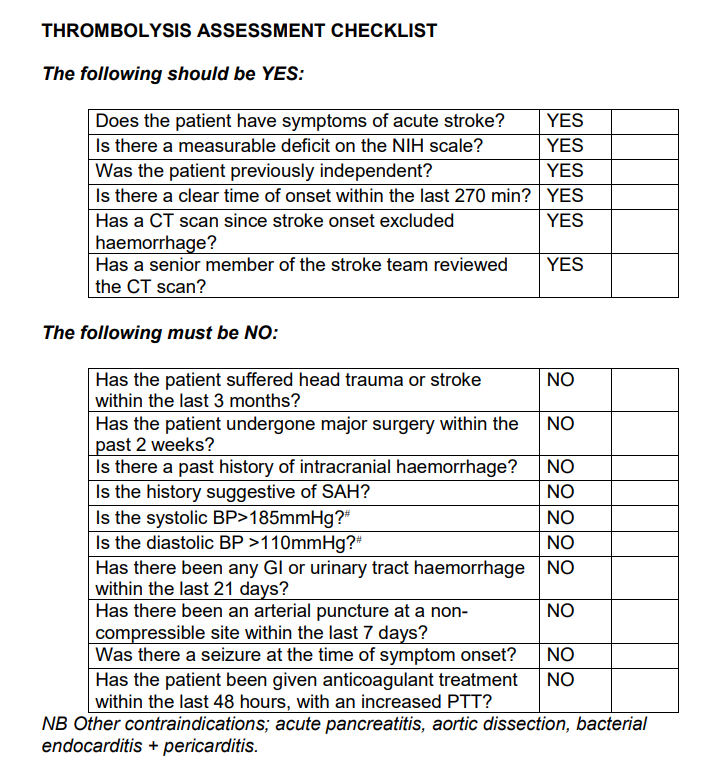 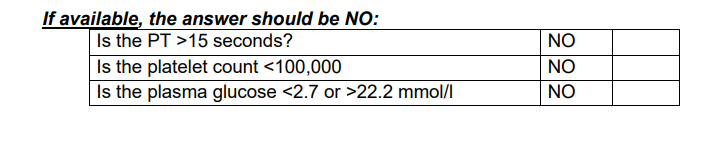 Pg 2
Stroke Thrombolysis Pathway: 0 – 4.5 hours
PATIENT NAME: _______________________________

CHI/DOB: 
_______________________________
Verbal consent from patient/NOK:
Yes
No
If for thrombolysis, give IV alteplase (see page 4 for dosing):
This is a focused assessment towards a decision for stroke thrombolysis and DOES NOT replace a full ED assessment or medical clerking. 

If thrombolysis administered, arrange admission to Medical High Dependency Unit (bleep 4000).
See page 7 for guidance for the deteriorating patient post thrombolysis
IV Alteplase Prescription:                               Signed                    Prepared by         Given by    Time started
Alteplase bolus dose         mg 
Alteplase infusion        mg over 1 hour 
Prime line (usually 2ml)            First syringe (volume        ml)  
                                  Second syringe, if req (volume        ml) 
Bolus should be administered by hand over 2 minutes.       Infusion rate in ml/hr is the same as the dose in mg/hr
/
/
()
/
Pg 3
Body Weight/ Dose Chart for Alteplase 1mg/ml
PATIENTS MUST BE CONTINUOSLY MONITORED PRIOR TO AND DURING DRUG ADMINISTRATION and closely monitored for at least 24 hrs following administration.
1. Total dose: 0.9mg/kg, based on actual or estimated body weight. Maximum dose is 90mg.
2. Must be prescribed on front sheet of protocol, following discussion with responsible  
    Consultant
3. Reconstitute each 50mg alteplase vial with 50ml of Water For Injection via the transfer spike
    to give a solution with concentration 1mg/ml.
4. Initial 10% of total dose given as an IV manual push over 2mins administered with an 
    experienced doctor present. 
5. Prime infusion line (usually 2ml).  This volume is in addition to the prescribed volume, as the 
    volume left in the line after the infusion does not enter the patient.
6  Administer remaining 90% of total dose, commencing immediately after initial bolus, and   
   delivered over 60 minutes.  (Infusion rate in ml/hr is the same as the dose in mg/hour)
7  If infusion volume (dose) is >60ml, a second syringe is required.
Pg 4
National Institutes of Health Stroke Scale (NIHSS)
0
1
2

3
0 
1
2
0 
1
2
0 
1
2
0 
1
2
3
0 
1
2
3
0 
1
2
3
4
0 
1
2
3
4
0 
1
2
3
4
0 
1
2
3
4
0 
1
2
0 
1
2
0 
1


2


3
0 
1
2

0 
1

2
0
1
2

3
0 
1
2
0 
1
2
0 
1
2
0 
1
2
3
0 
1
2
3
0 
1
2
3
4
0 
1
2
3
4
0 
1
2
3
4
0 
1
2
3
4
0 
1
2
0 
1
2
0 
1


2


3
0 
1
2

0 
1

2
Alert- keenly responsive
Drowsy- rousable by minor stimulation to obey, answer, or respond
Stuporous- requires repeated stimulation to attend, or is obtunded and requires strong or painful stimulation to make movements (not stereotyped)
Comatose- responds only with reflex motor or autonomic effects or totally unresponsive, flaccid
Answers both correctly 
Answers one correctly
Both incorrect                               Patient is asked to state the month & his / her age
Obeys both correctly 
Obeys one correctly
Both incorrect                 Patient is asked to open & close eyes, grip & release normal hand
Normal 
Partial gaze palsy- gaze is abnormal in one or both eyes, no forced deviation/total gaze paresis
Forced deviation- or total gaze paresis not overcome by oculocephalic maneouvre
No visual loss(or in a coma) 
partial hemianopia
complete hemianopia 
bilateral hemianopia-including cortical blindness
Normal 
Minor- flattened nasolabial fold, asymmetry on smiling
Partial- total or near total paralysis of lower face
Complete- absent facial movement in upper and lower face and lower face on one or both sides
No drift- holds limb at 90 degrees for full 10 seconds 
Drift- drifts down but does not hit bed
Some effort against gravity
No effort against gravity
No movement
No drift- holds limb at 90 degrees for full 10 seconds 
Drift- drifts down but does not hit bed
Some effort against gravity
No effort against gravity
No movement
No drift- holds limb at 45 degrees for full 5 seconds 
Drift- drifts down but does not hit bed
Some effort against gravity
No effort against gravity
No movement
No drift- holds limb at 45 degrees for full 5 seconds 
Drift- drifts down but does not hit bed
Some effort against gravity
No effort against gravity
No movement
Absent(or in coma) 
Present in 1 limb
Present in 2 or more  limbs
Normal 
Partial loss- patient feels pinprick is less sharp or is dull on affected side
Dense loss(or in coma)- patient is unaware of being touched on face, arm, leg
No dysphasia 
Mild- moderate dysphasia obvious loss of fluency or comprehension, without significant limitation on ideas expressed or form of expression. Makes conversation about provided material difficult or impossible, e.g. examiner can identify picture or naming card from patient’s response.
Severe dysphasia- all communication is through fragmentary expression; great need for inference, questioning, and guessing by the listener who carries burden of communication. Examiner cannot identify materials provided from patient response
Mute- no usable speech or auditory comprehension, or in coma.
Normal articulation 
Mild- moderate dysarthria- patient slurs some words can be understood with some difficulty.
Unintelligible or worse- speech is so slurred as to be unintelligible (absence of or out of proportion to dysphasia) or is mute / anarthric, or in coma
No neglect(or in a coma) 
Partial neglect- visual, tactile, auditory, spatial, or personal inattention or extinction to bilateral simultaneous stimulation in one of the sensory modalities
Complete neglect- profound hemi-inattention or hemi-inattention to more than one modality. Does not recognise own hand or orients to only one side of space
1a Level of
Consciousness
(LOC)


1b LOC 
Questions

1c LOC 
Commands

2. Best Gaze 


3.Visual Fields 



4. Facial Palsy 



5. Best Motor 
RIGHT ARM



6. Best Motor 
LEFT ARM



7. Best Motor 
RIGHT LEG



8. Best Motor 
LEFT LEG



9. Limb Ataxia 


10. Sensory 


11. Best 
Language 






12. Dysarthria 



13. Neglect
Total Score:
Repeat at 24hrs
Pg 5
Notes (Medical/Nursing)
Date & Time
Stroke Blood Pressure control
…………………………………………………………………………………………………..…………………………………………………………….
……………………………………………………………………………………………………..…………………………………………………………. 
………………………………………………………………………………………………………..……………………………………………………….  
…………………………………………………………………………………………………………..……………………………………………………. 
……………………………………………………………………………………………………………..…………………………………………………. 
………………………………………………………………………………………………………………..………………………………………………. 
…………………………………………………………………………………………………………………..……………………………………………. 
……………………………………………………………………………………………………………………..…………………………………………. 
………………………………………………………………………………………………………………………..………………………………………. 
…………………………………………………………………………………………………………………………..……………………………………. 
……………………………………………………………………………………………………………………………..…………………………………. 
………………………………………………………………………………………………………………………………..………………………………. 
…………………………………………………………………………………………………………………………………..……………………………. 
……………………………………………………………………………………………………………………………………..…………………………. 
………………………………………………………………………………………………………………………………………..………………………. 
…………………………………………………………………………………………………………………………………………..……………………. 
……………………………………………………………………………………………………………………………………………..…………………. 
………………………………………………………………………………………………………………………………………………..………………. 
…………………………………………………………………………………………………………………………………………………..……………. 
……………………………………………………………………………………………………………………………………………………..…………. 
………………………………………………………………………………………………………………………………………………………..………. 
…………………………………………………………………………………………………………………………………………………………..……. 
……………………………………………………………………………………………………………………………………………………………..…. 
………………………………………………………………………………………………………………………………………………………………... 
..………………………………………………………………………………………………………………………………………………………………. 
…..……………………………………………………………………………………………………………………………………………………………. 
……..…………………………………………………………………………………………………………………………………………………………. 
………..………………………………………………………………………………………………………………………………………………………. 
…………..……………………………………………………………………………………………………………………………………………………. 
……………..…………………………………………………………………………………………………………………………………………………. 
……………………..…………………………………………………………………………………………………………………………………………. 
………………………..………………………………………………………………………………………………………………………………………. 
…………………………..……………………………………………………………………………………………………………………………………. 
……………………………..…………………………………………………………………………………………………………………………………. 
………………………………..………………………………………………………………………………………………………………………………. 
…………………………………..……………………………………………………………………………………………………………………………. 
……………………………………..…………………………………………………………………………………………………………………………. 
………………………………………..………………………………………………………………………………………………………………………. 
………………………………………..…….………………………………………………………………………………………..….……………………. 
……………………………………………..…………………………………………………………………………………………………………………. 
…………………………………………..……………………………………………………………………………………………………………………. 
……………………………………………..…………………………………………………………………………………………………………………. 
………………………………………………..………………………………………………………………………………………………………………. 
…………………………………………………..…………………………………………………………………………………………………………….
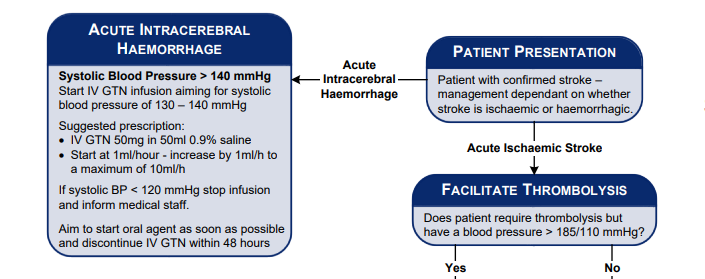 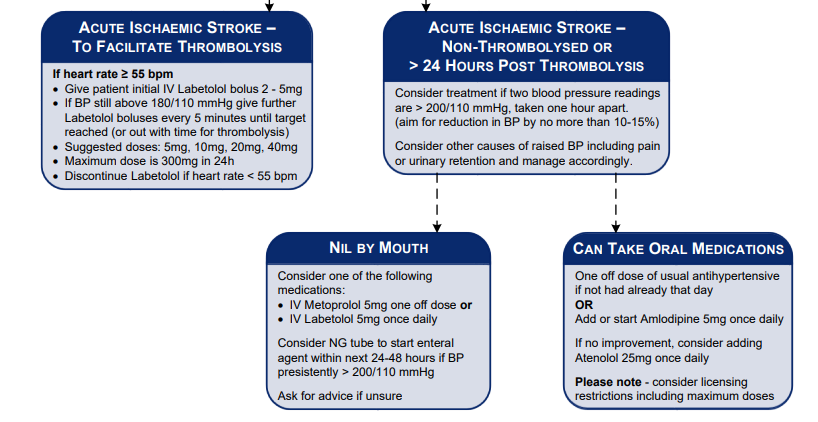 Please note that in the event of an intracerebral haemorrhage all anticoagulants must be reversed, including warfarin and DOAC group, with guidance from the haematologist on call. Ensure that a platelet count and coagulation screen have been performed.
Pg 6